Муниципальное дошкольное образовательное учреждение «Детский сад «Дюймовочка»
«Когда не работают светофоры»

Воспитатель Кабанова М.Ю.






г о г Переславль-Залесский 2019г
Для порядка на дороге инспектору ГИБДД нужны жезл, свисток, значок и патрульная машина.
Кто летит вперед так скоро, что не видит постового?
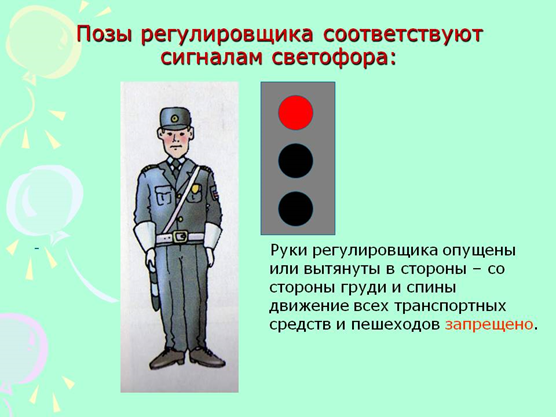 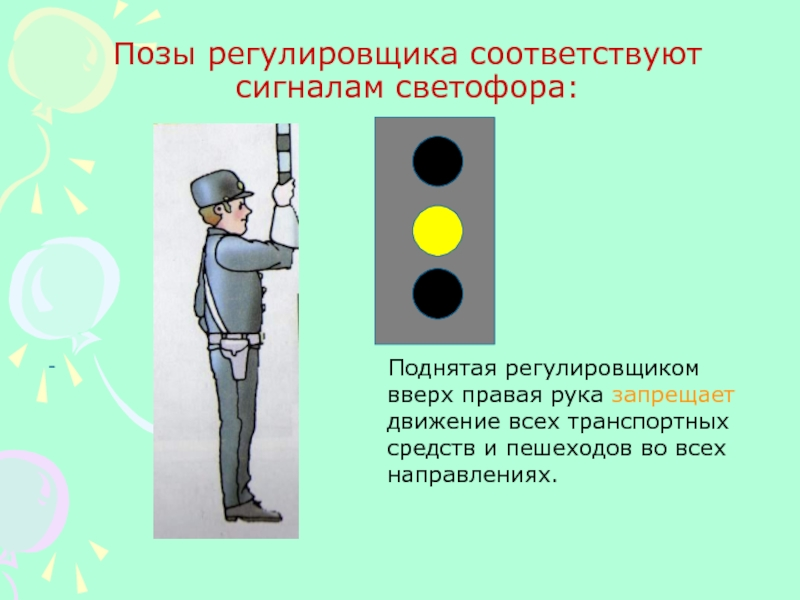 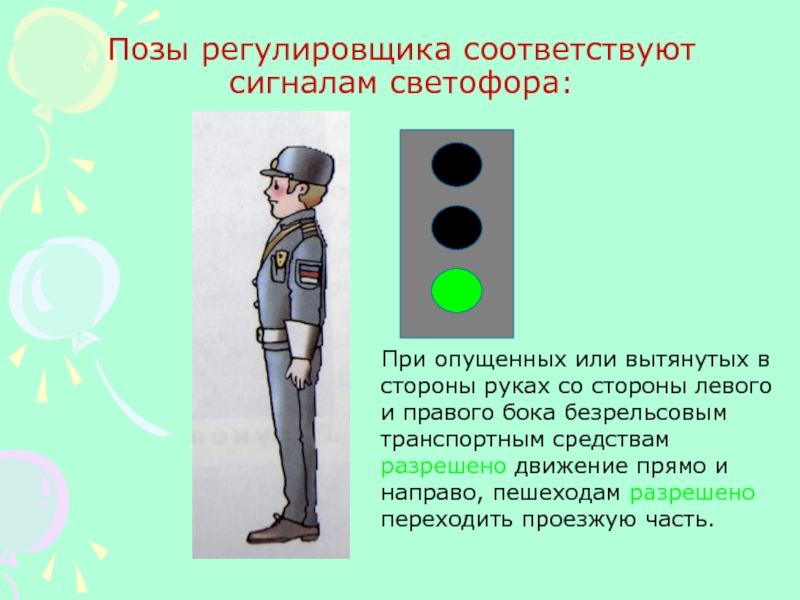 Этот жест обозначает «стоп машины».  «Дети переходят дорогу».
Отгадай-ка!
Звучащий инструмент работника ГИБДД?
(Свисток)


Молчащий инструмент работника ГИБДД?
(Жезл)
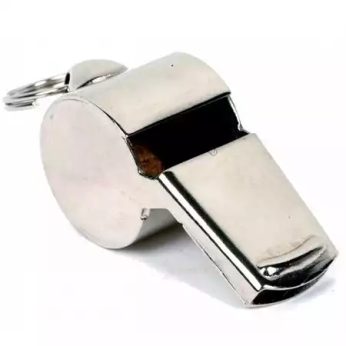 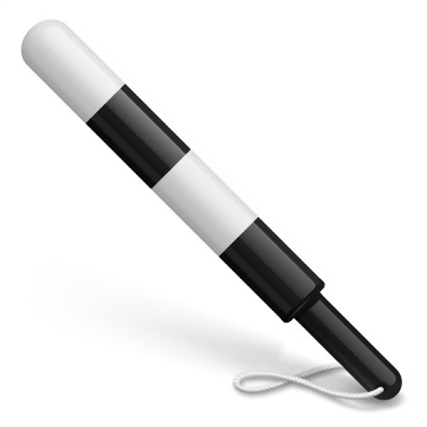 Покажи с помощью жезла сигналы «Стой», «Внимание», «Иди».
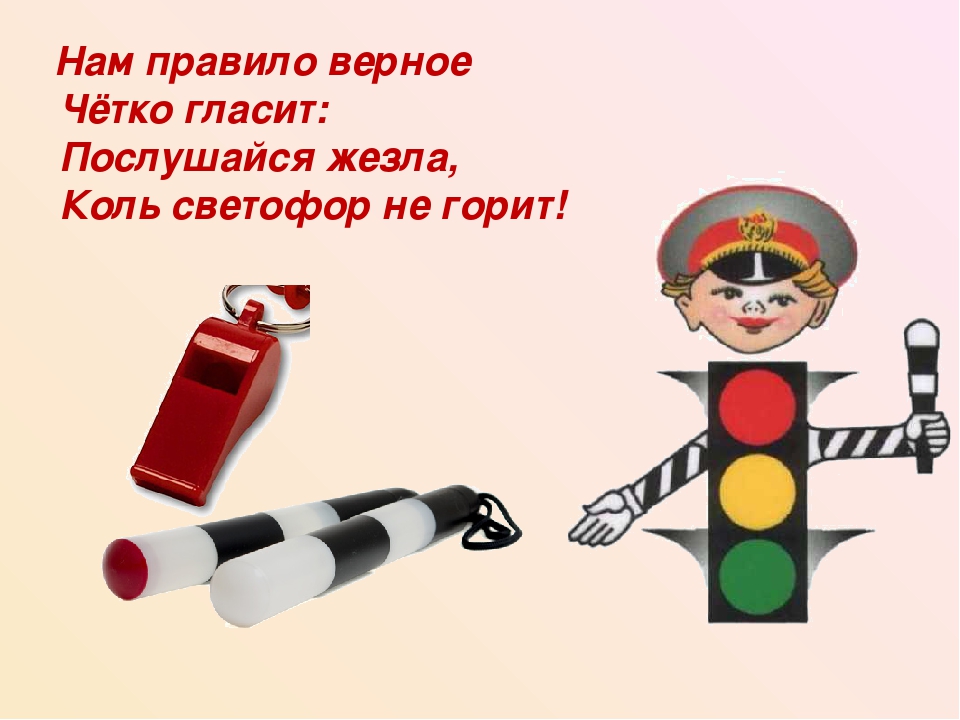